TIẾNG VIỆT 1
Tập 2
Tuần 27
Góc sáng tạo: 
Bưu thiếp “Lời yêu thương”
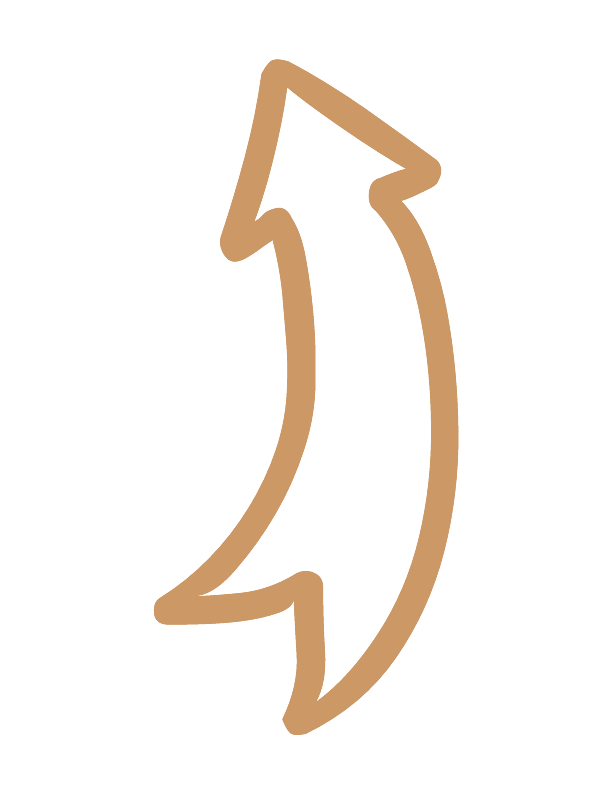 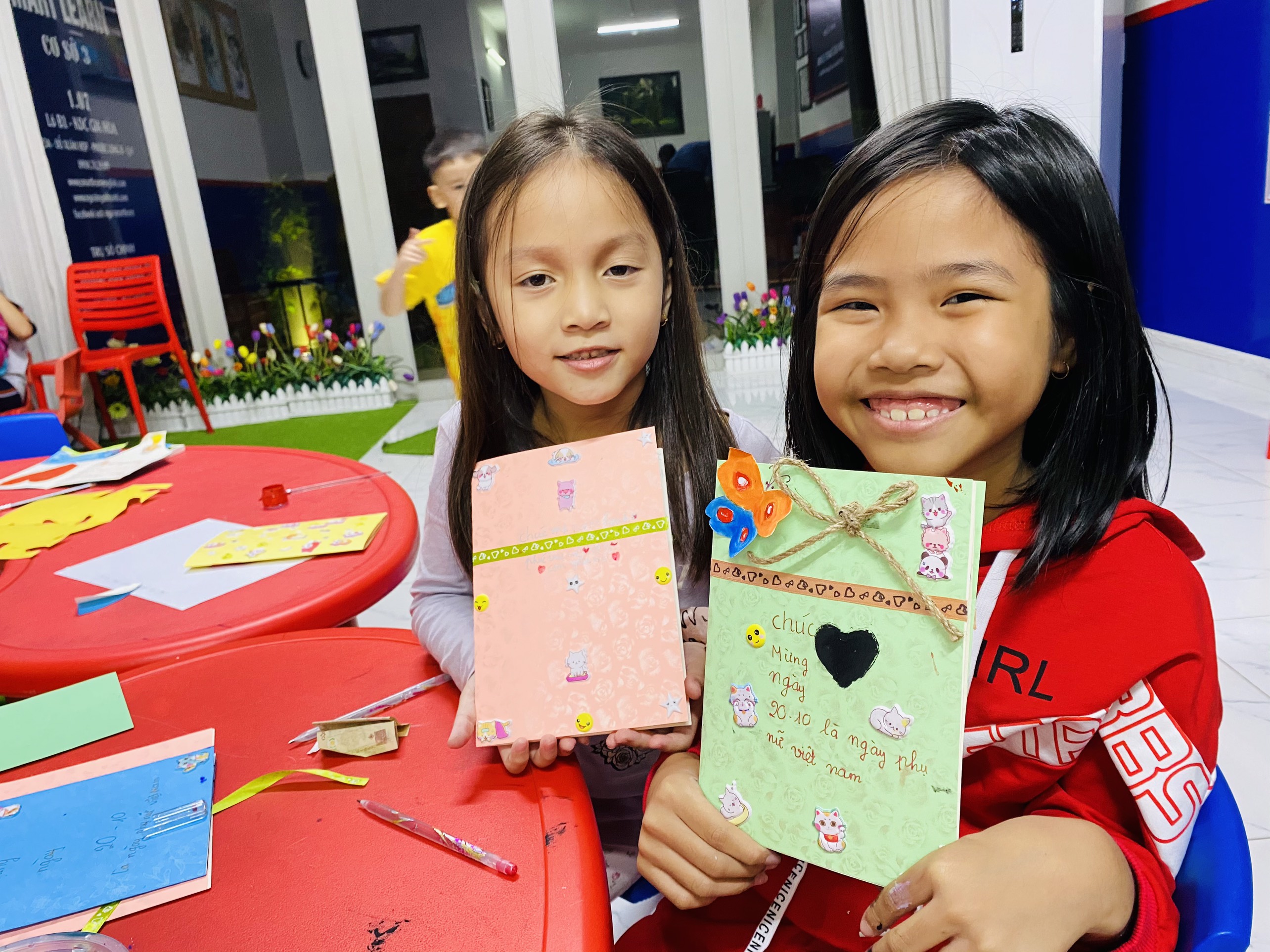 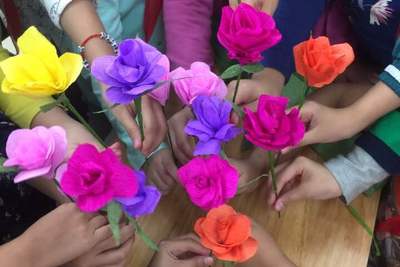 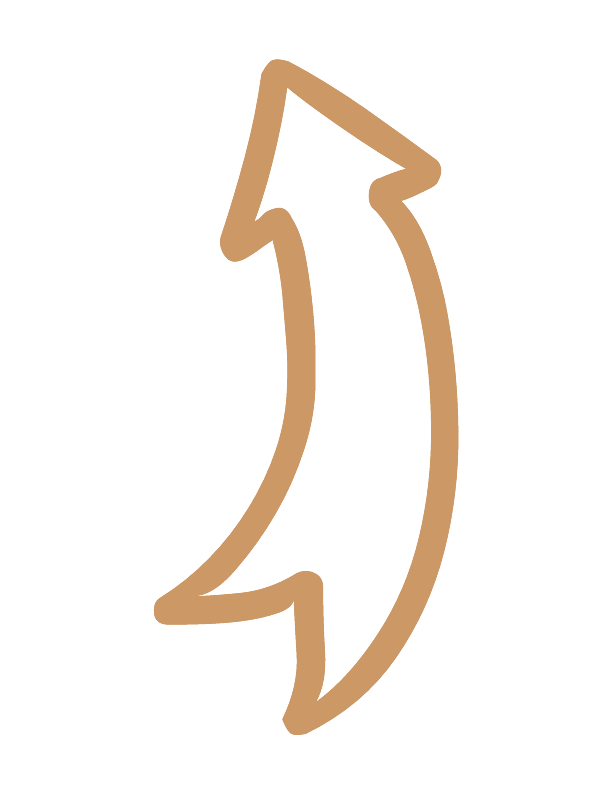 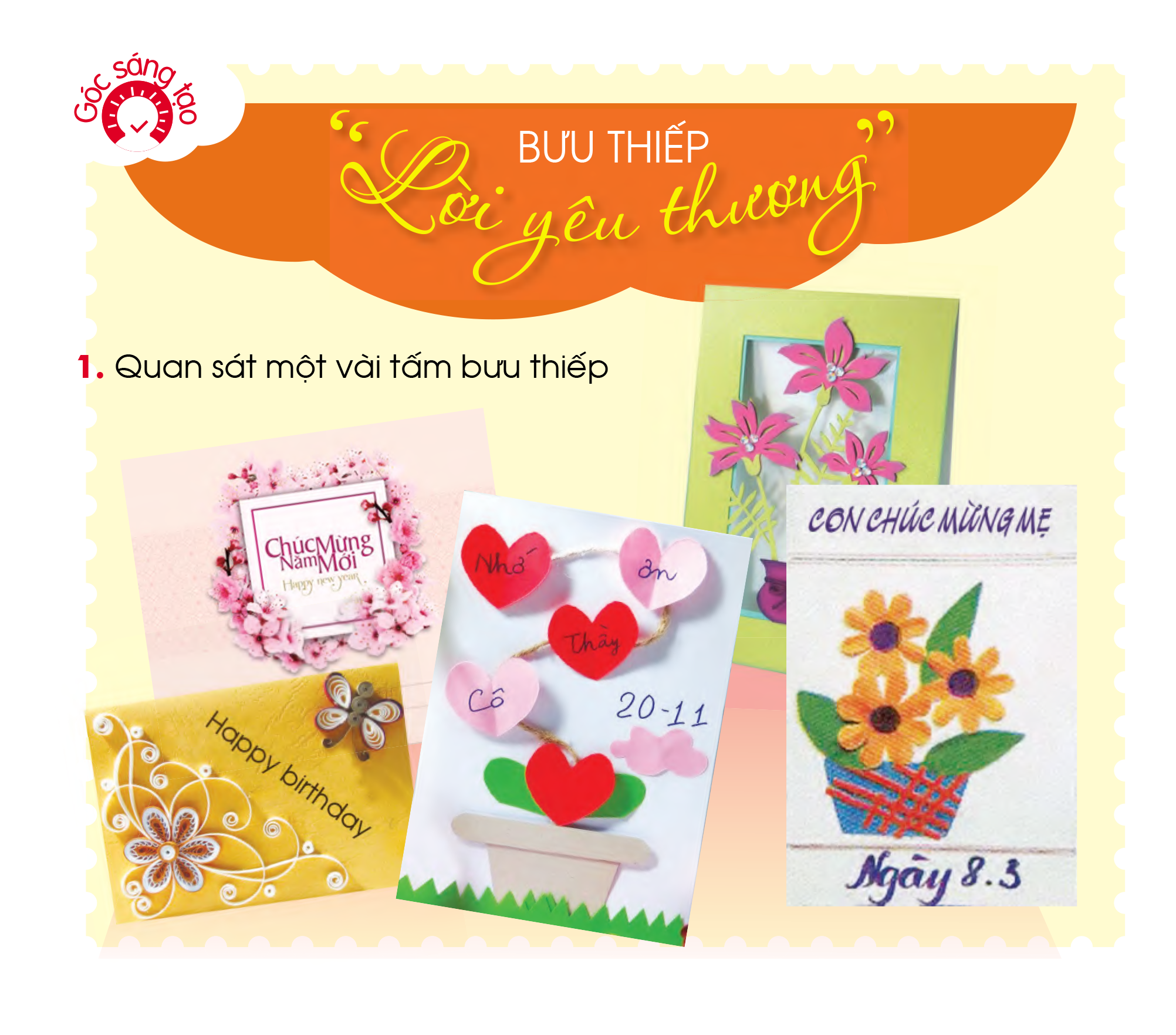 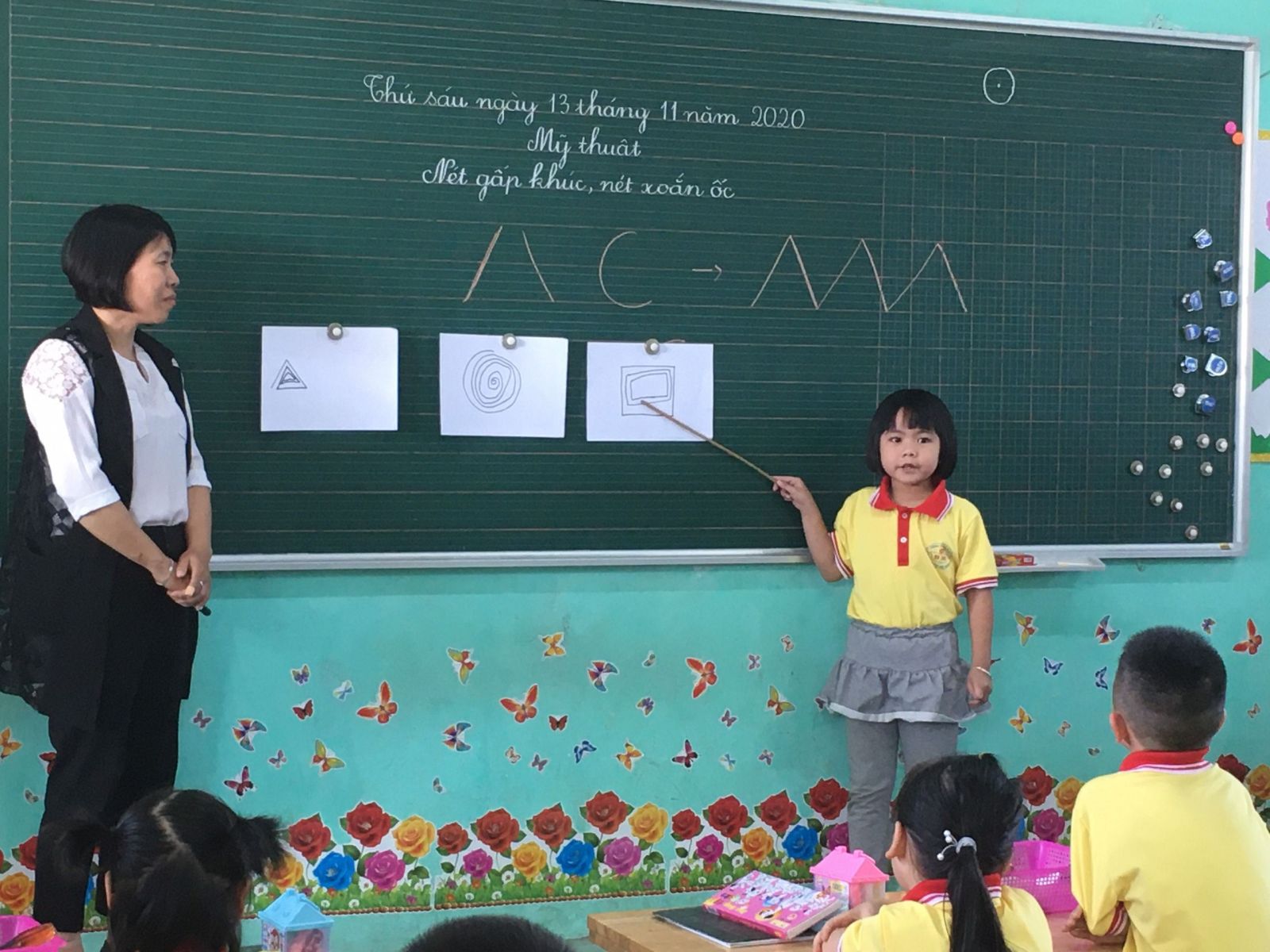 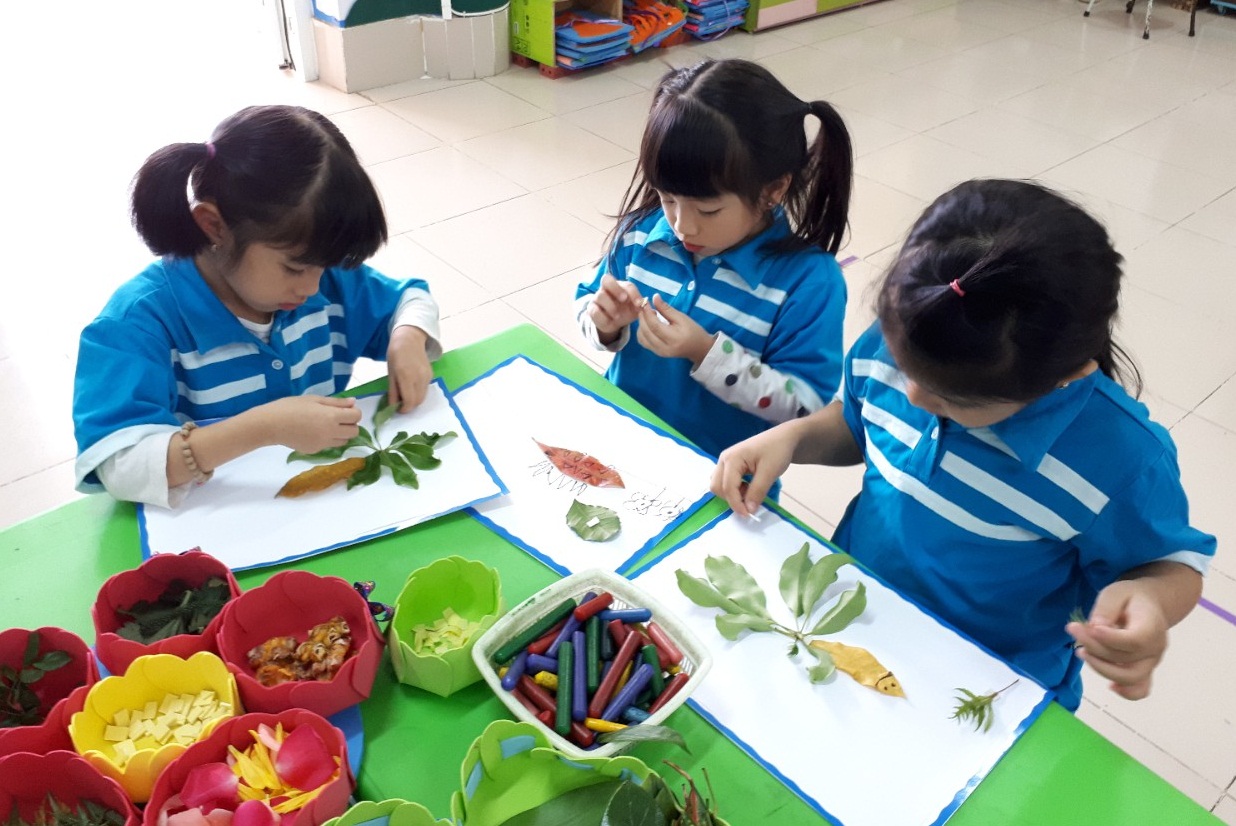 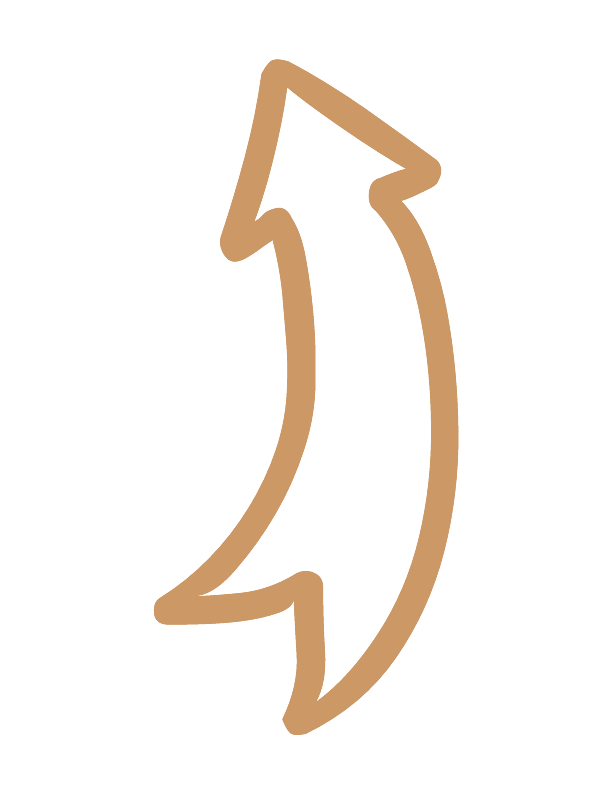 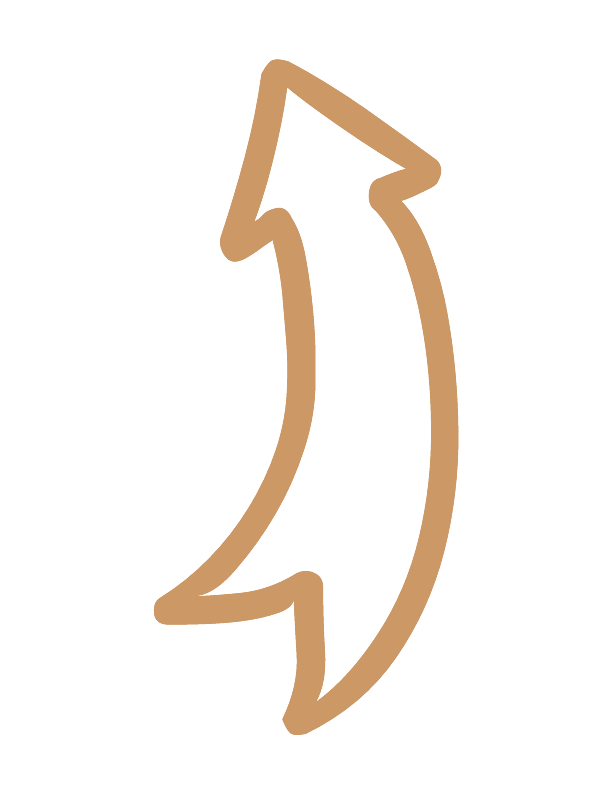 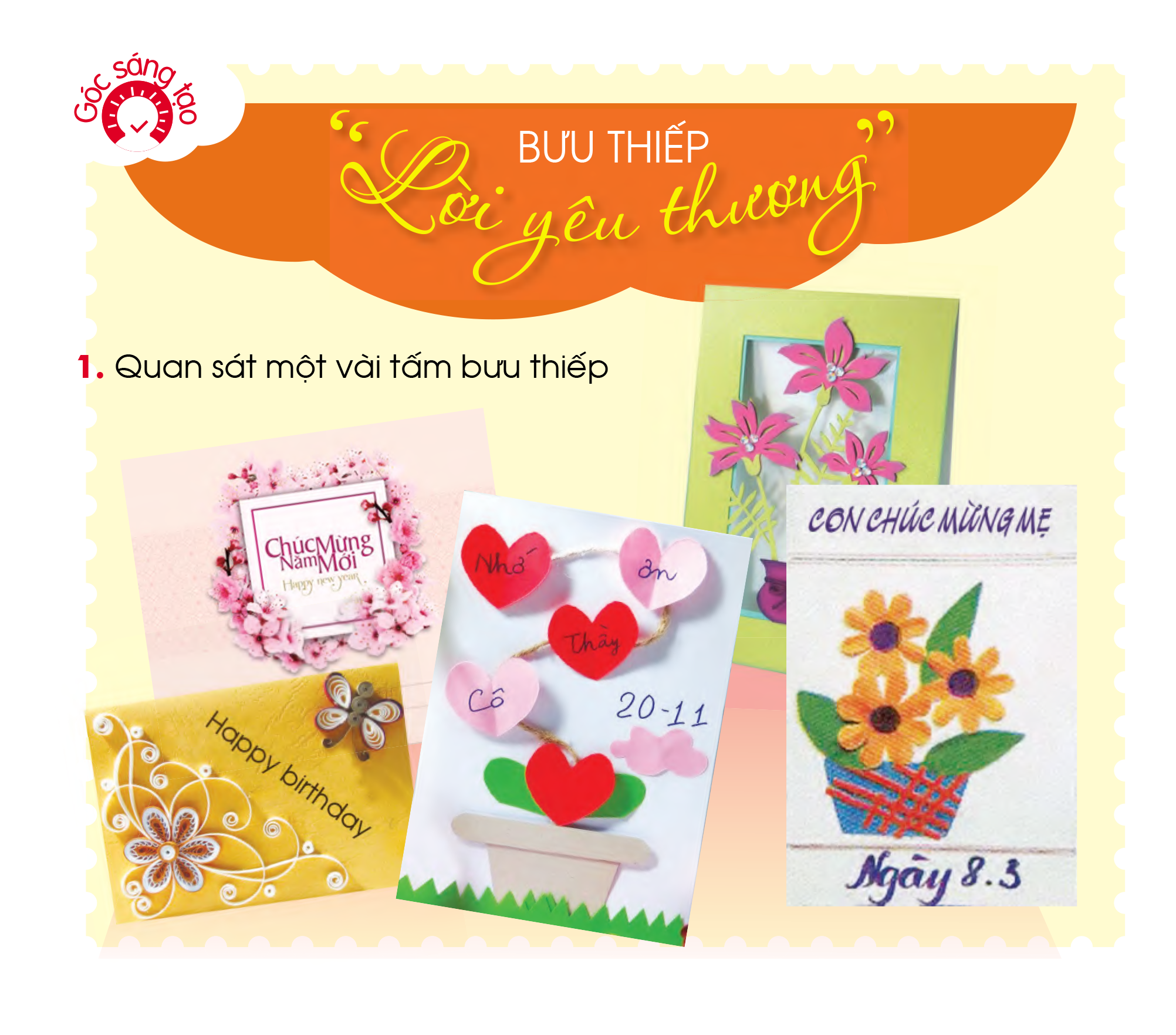 3
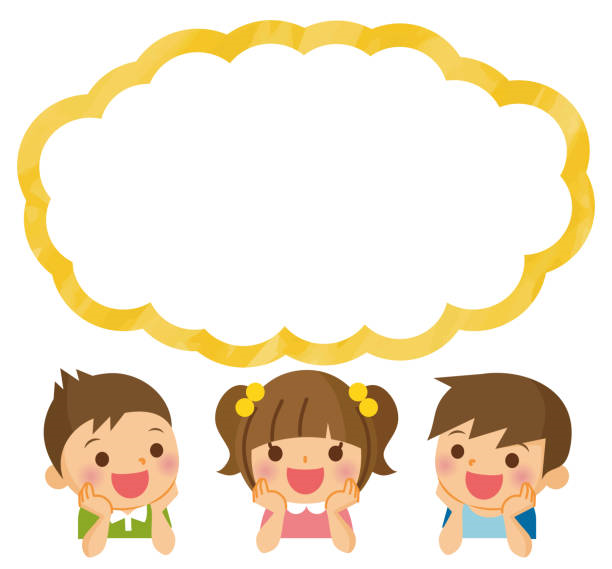 Bưu thiếp được 
dùng làm gì?
4
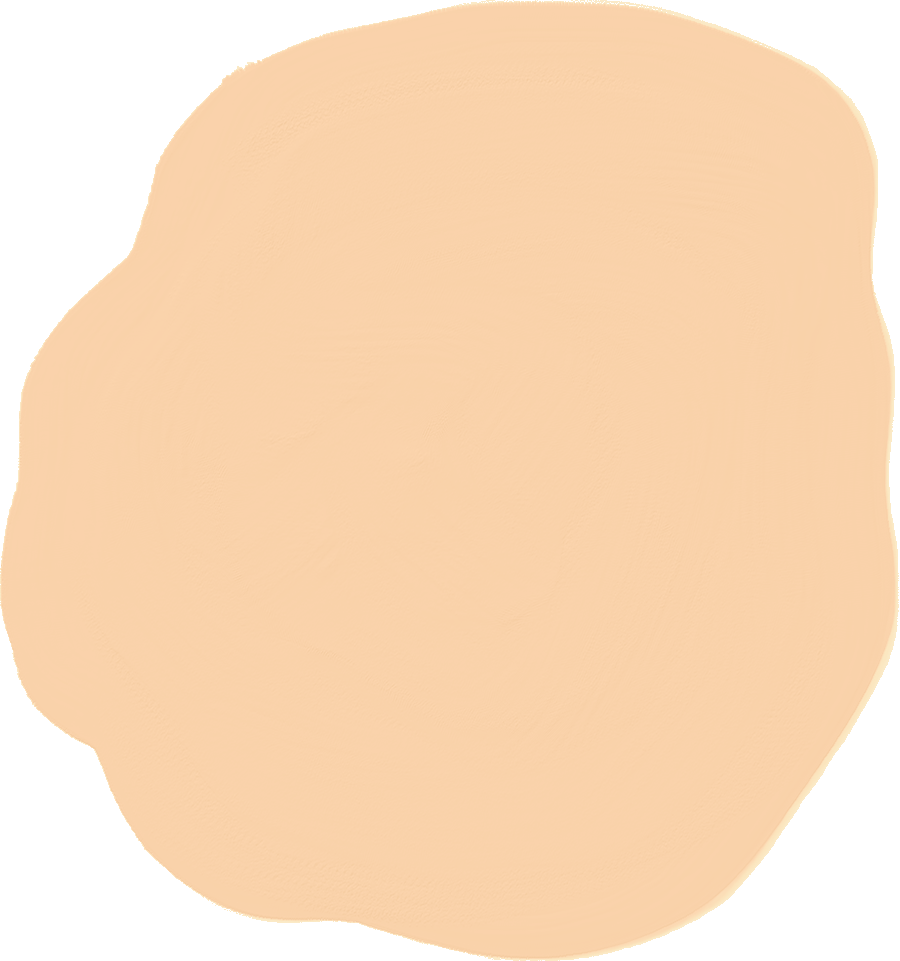 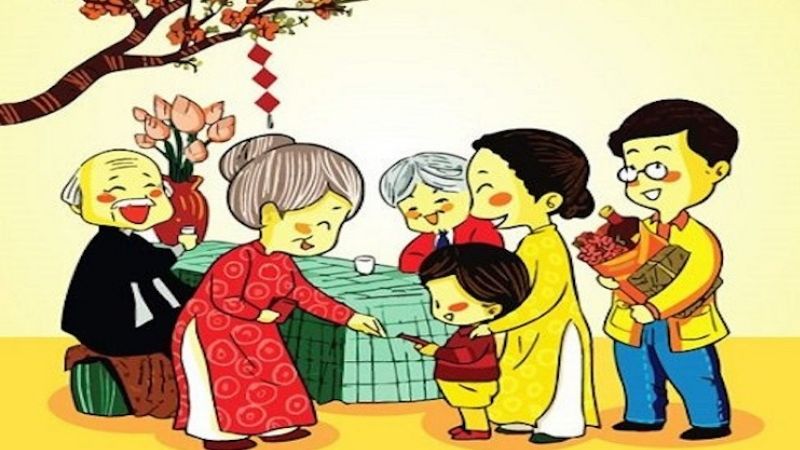 Chúc mừng 
năm mới
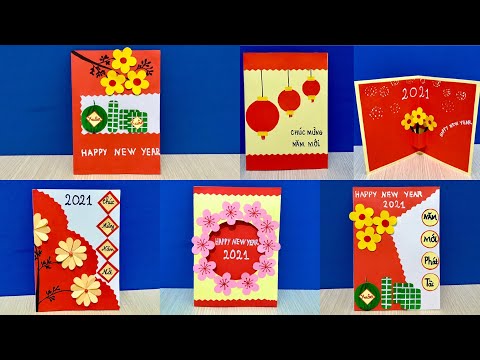 5
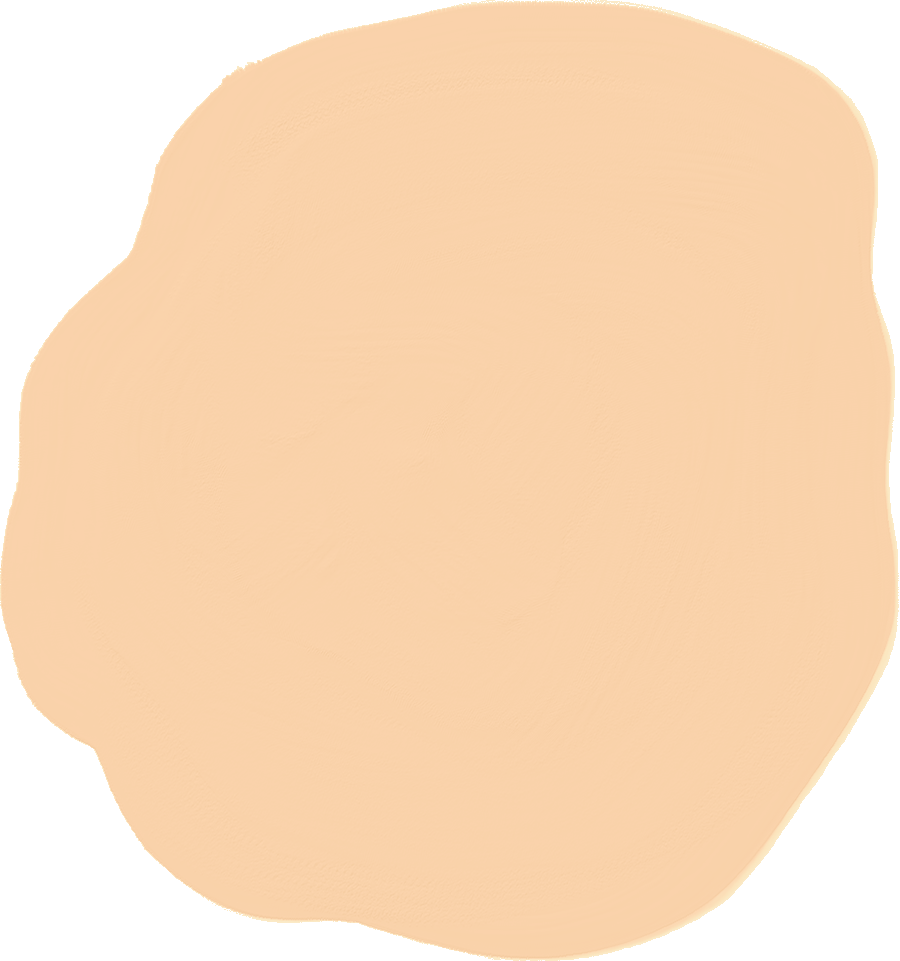 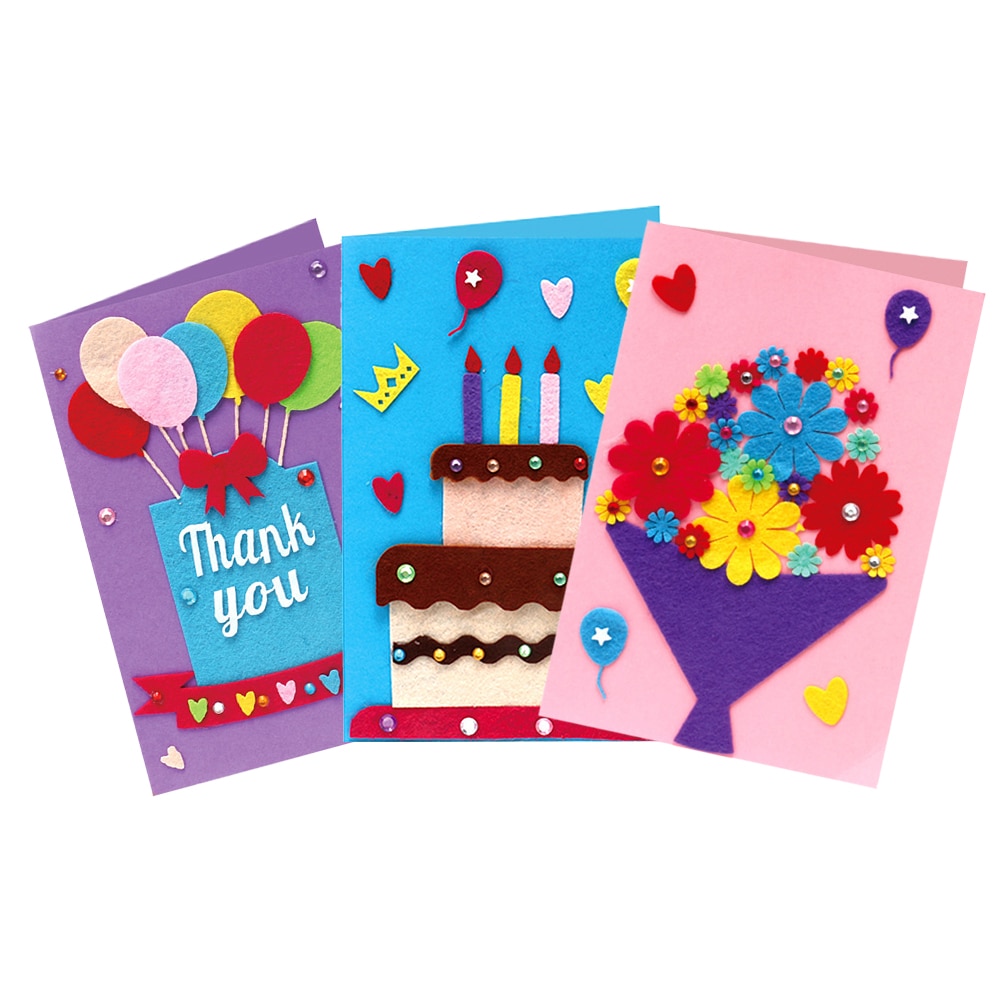 Chúc mừng 
sinh nhật
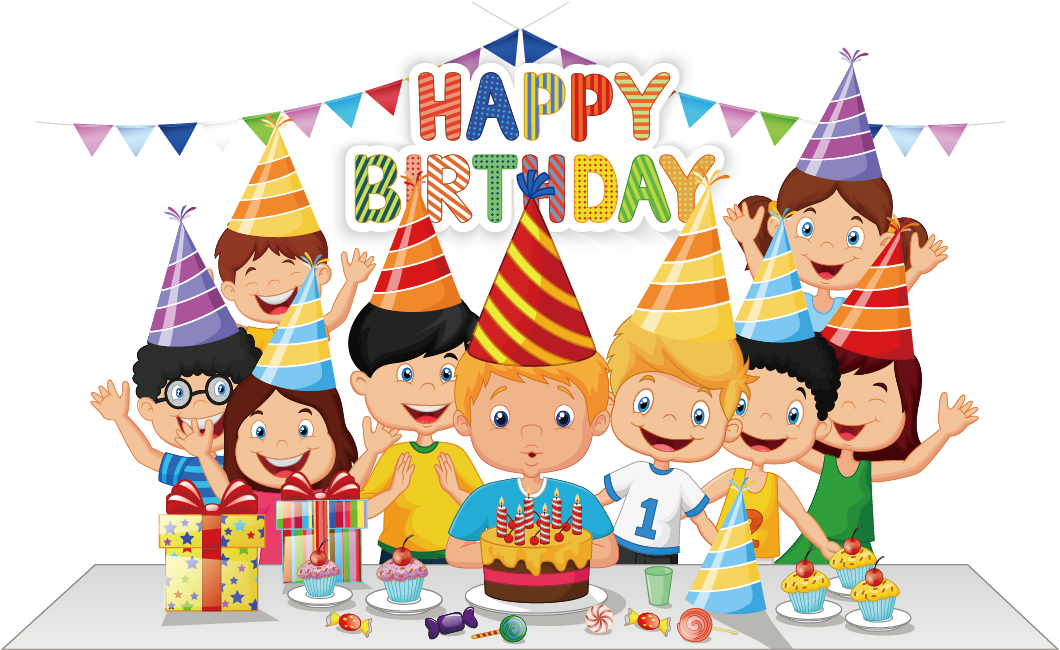 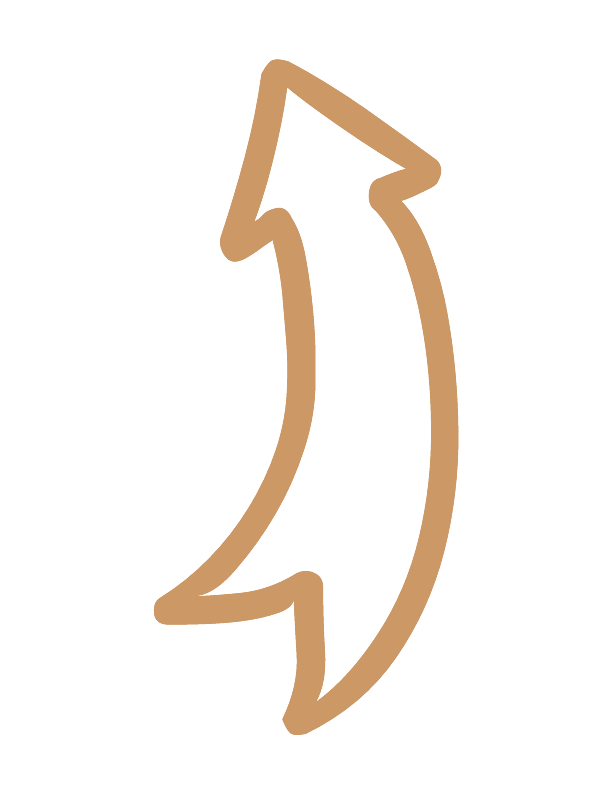 6
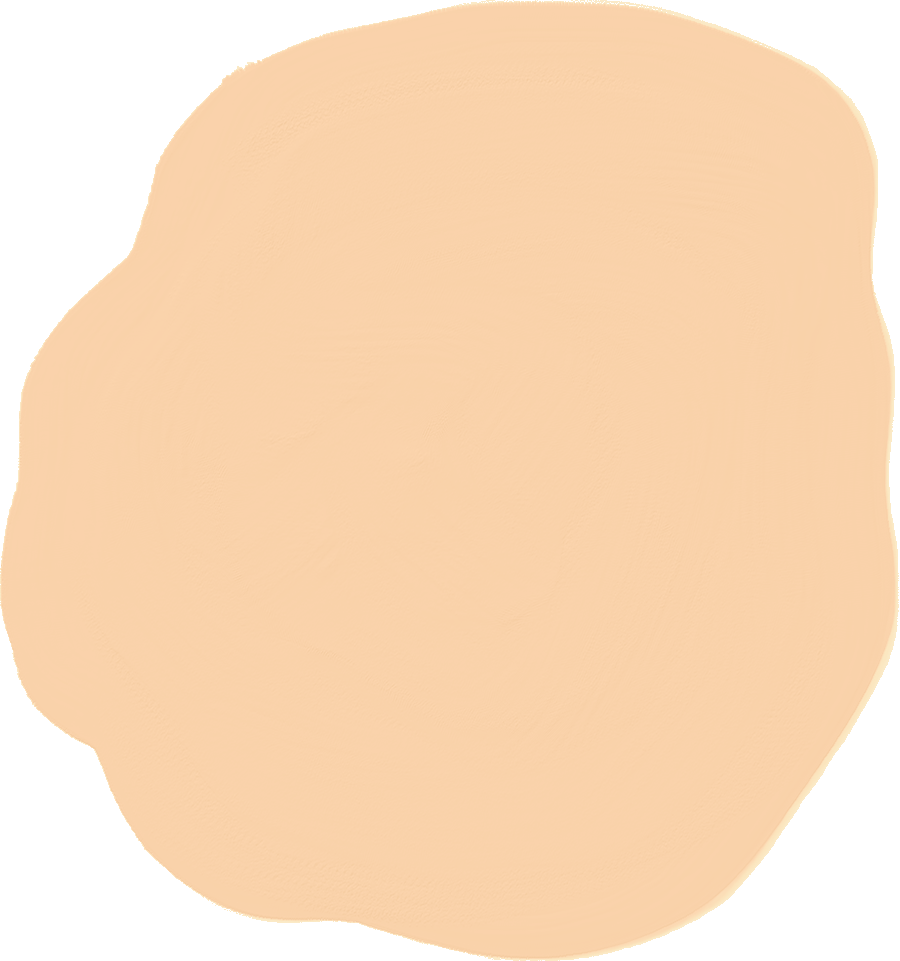 Bày tỏ tình cảm 
quý mến,yêu thương 
với người nhận
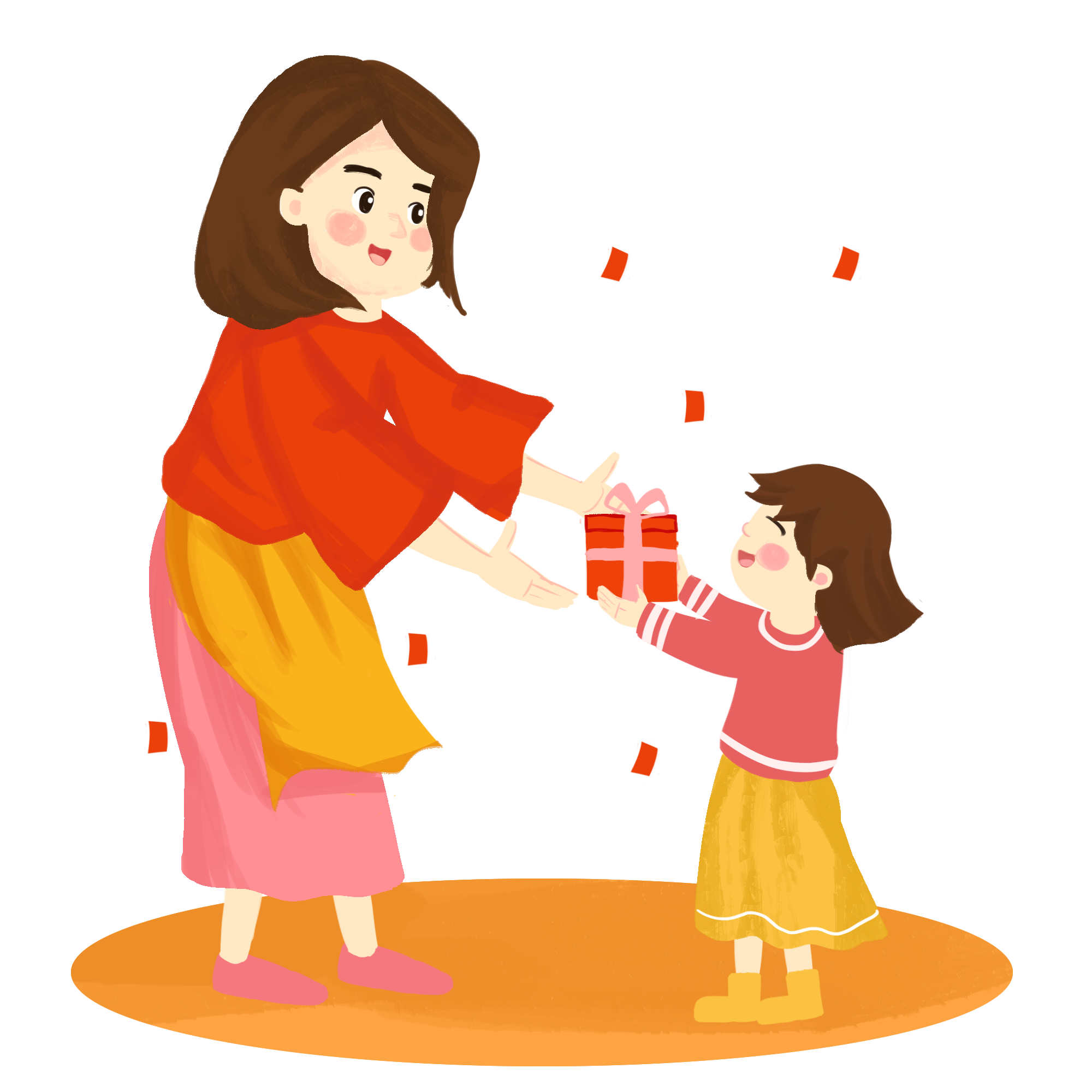 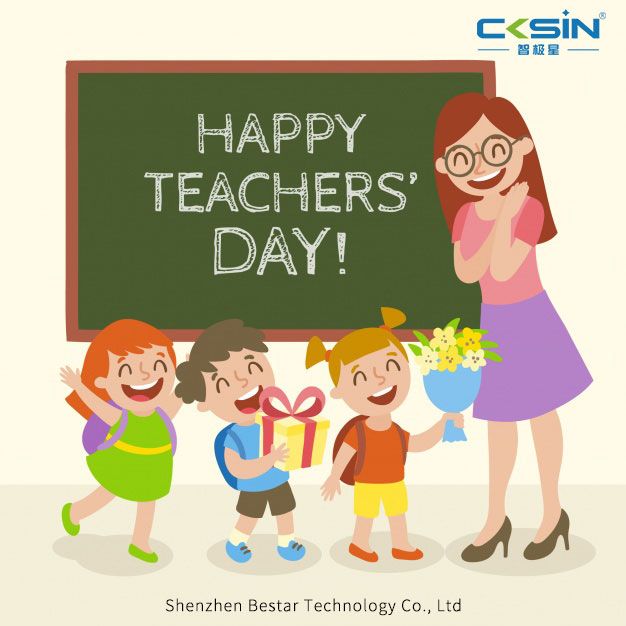 7
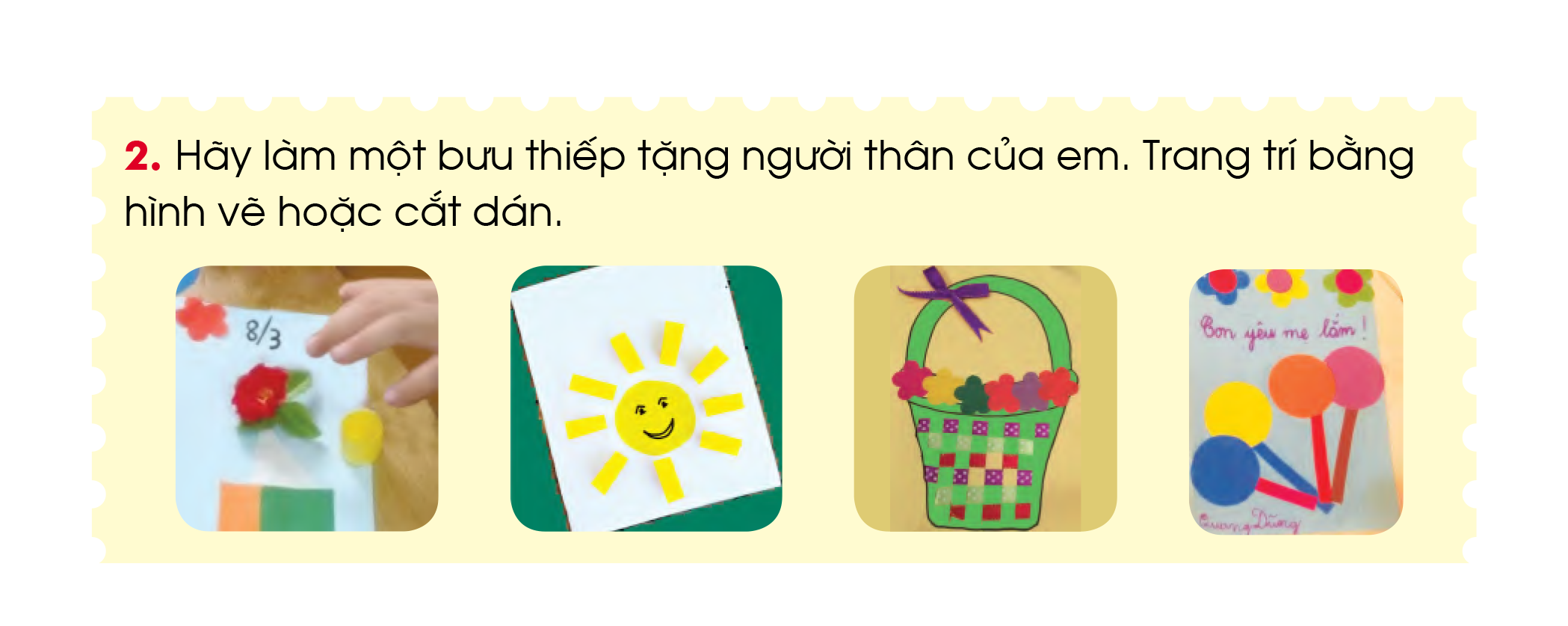 8
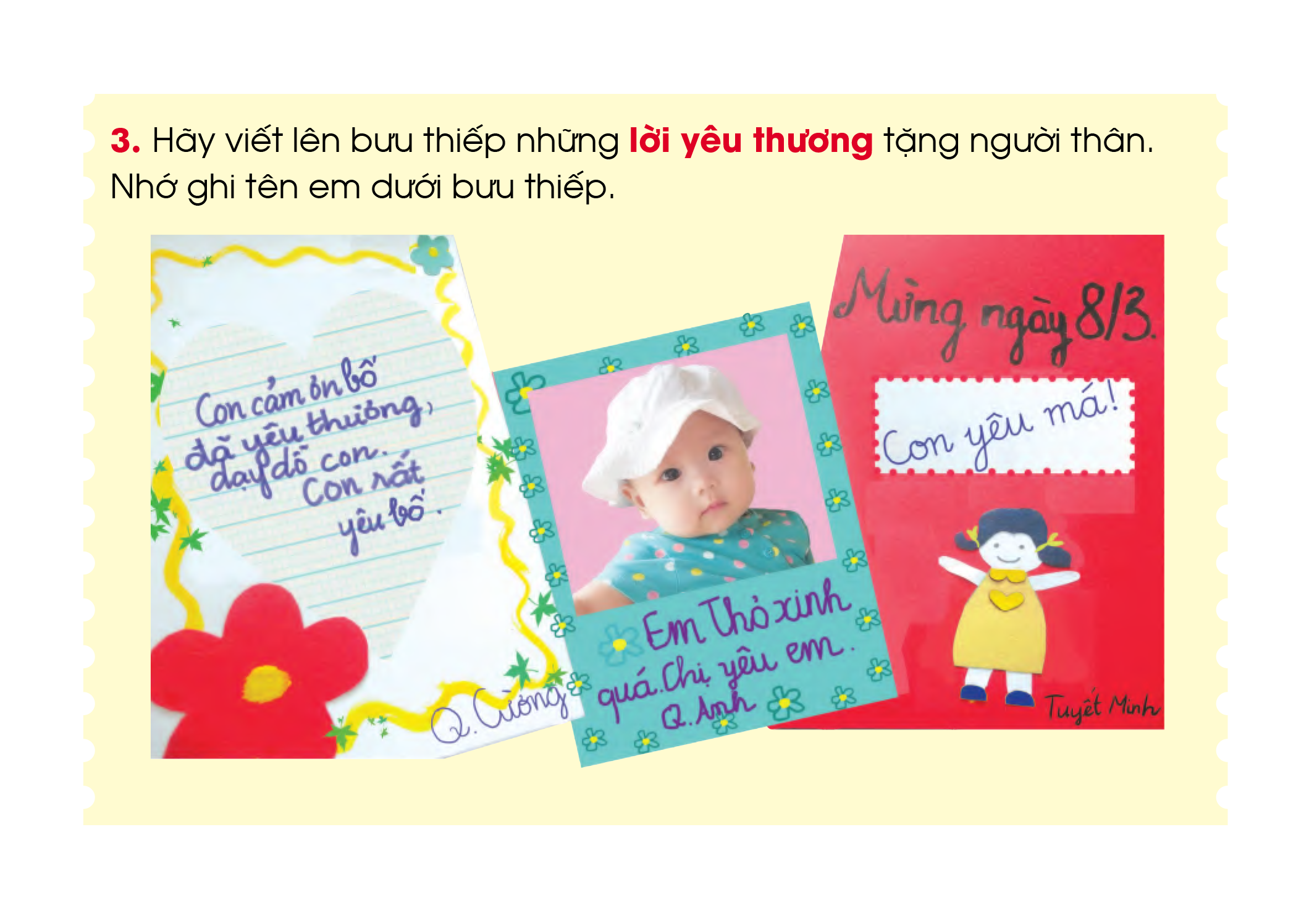 9
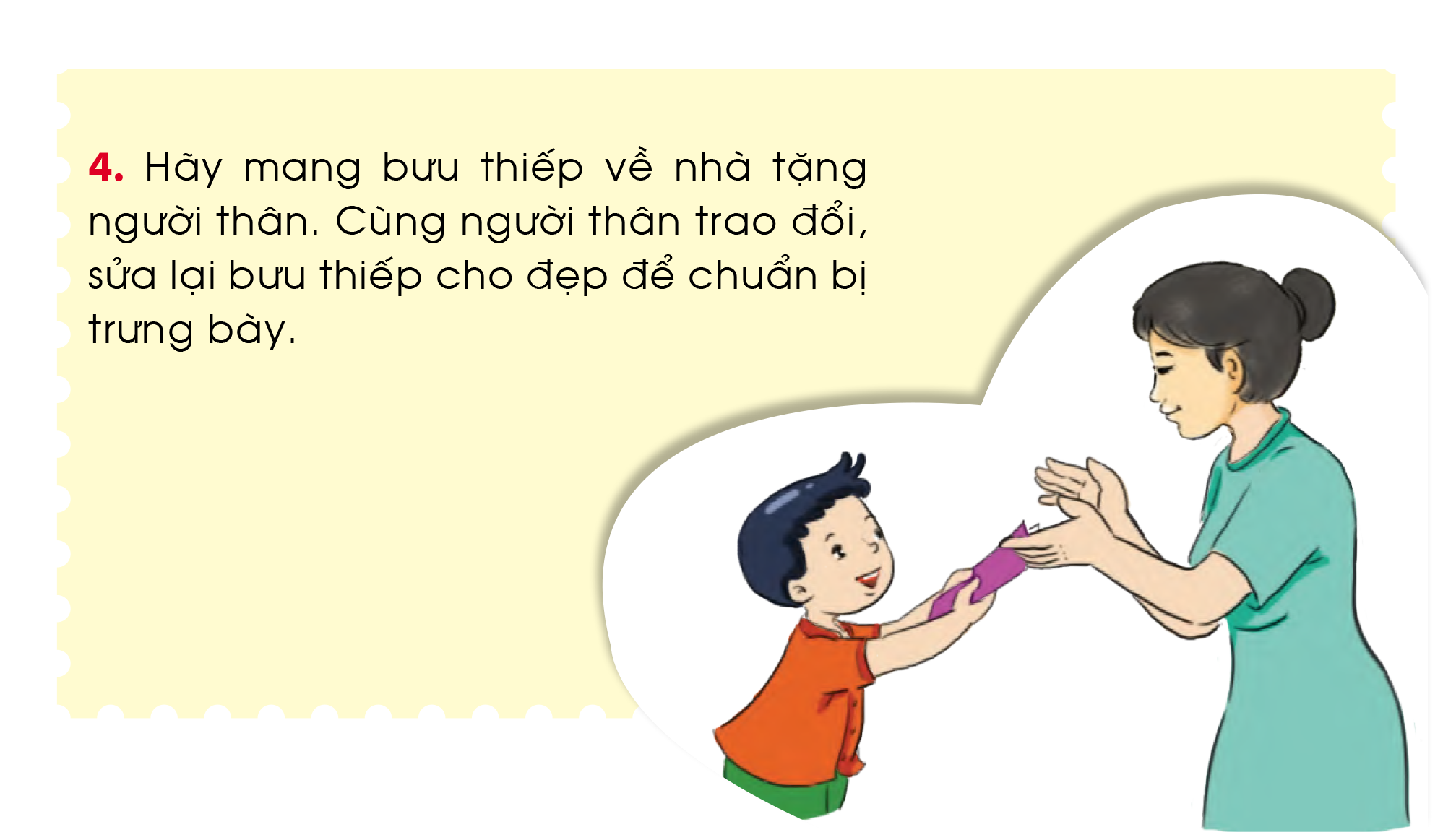 10
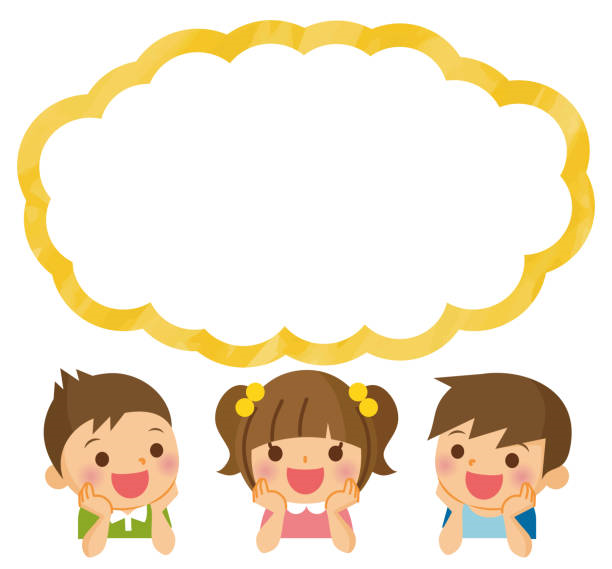 LÀM BƯU THIẾP
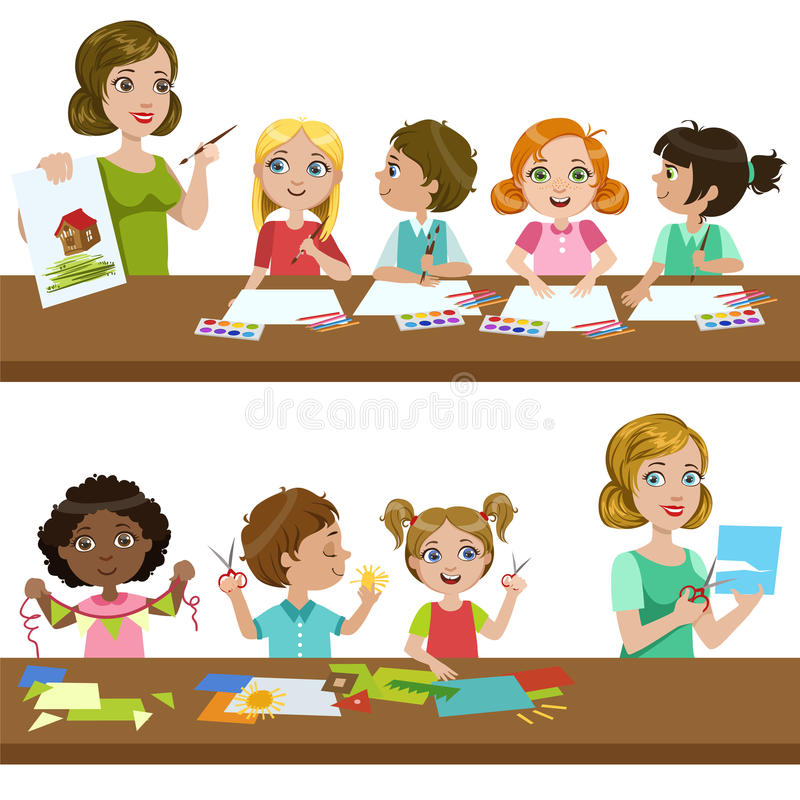 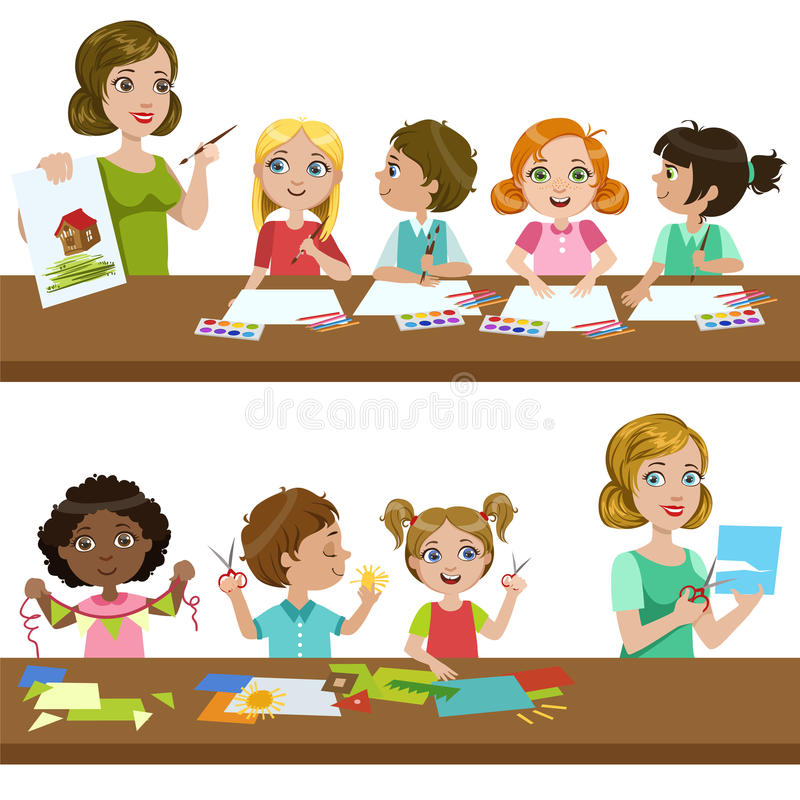 11
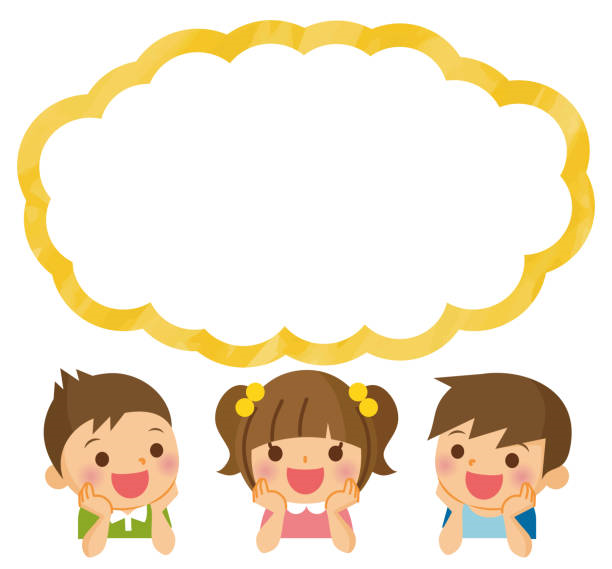 Chia sẻ 
trước lớp
12